Lecture 17
Gale-Shapley (Deferred Acceptance) Algorithm
1
Announcements
This week’s lectures (including this one) are NOT on the final exam.
2
Recap: One way to greedy algorithms
Greedy algorithms
Make a series of choices.
Choose this activity, then that one, ..
Never backtrack.
Show (or hope) that your choice never rules out success.
At every step, there exists an optimal solution consistent with the choices we’ve made so far.
At the end of the day:
you’ve built only one solution, 
never having ruled out success, 
so your solution must be correct.
3
Recap: A different approach to greedy
Greedy algorithms
Make a series of choices.
Choose this activity, then that one, ..
Never backtrack.
Instead: At each step, free to revert any of the choices we’ve already made – as long as the solution is improving!
4
[Speaker Notes: Improving solutions is also one way to bound the running time!]
Recap: Ford-Fulkerson algorithmfor s-t min-cut / max-flow
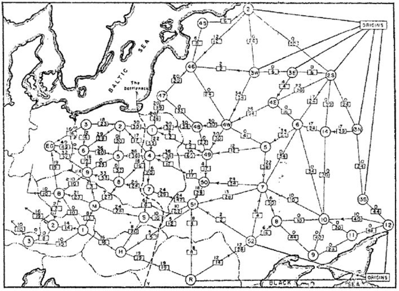 USA: s-t Min-CutUSSR: s-t Max-Flow
The value of a max flow from s to t 
is equal to 
the cost of a min s-t cut.
3
3
4
3
4
6
2
1
6
4
4
2
t
s
3
4
2
3
6
5
2
1
3
4
6
4
5
10
Recap: used s-t max-flowto solve assignment problems
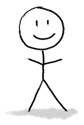 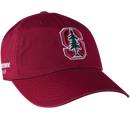 1
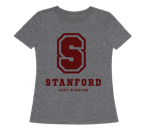 1
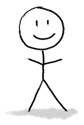 1
1
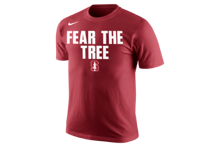 1
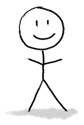 s
t
1
1
1
1
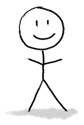 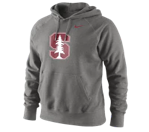 1
1
1
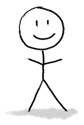 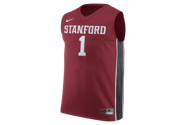 Stanford Swag
Stanford Students
Today: matching when both sides have preferences
I want a CS161 CA to wear me!
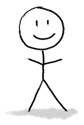 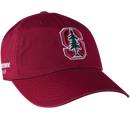 1
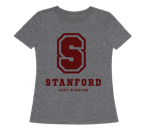 1
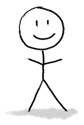 1
1
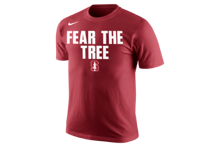 1
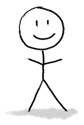 s
t
1
1
1
1
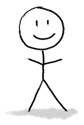 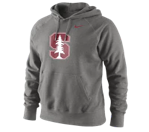 1
1
1
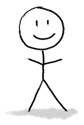 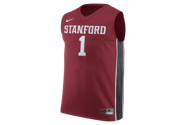 Stanford Swag
Stanford Students
Today
Hospitals/residents problem

Stable matchings
Solve the hospitals/residents problem
But can we find them?

Deferred Acceptance Algorithm
Find stable matchings!

Discussion, applications and non-applications
The hospital residency problem
After completing medical school, students are finally ready to start their “residency” (similar to job internship)
Each doctor has a preference over different hospitals.
Each hospital has a preference over the doctors.
How should you match doctors with hospitals?
Simplifying assumption today: 
Each hospital has 1 slot
9
This slide just for intuition!
One way to model this problem
Each doctor has a preference over hospitals
Each hospital has a preference over the doctor
How should you match doctors with hospitals?
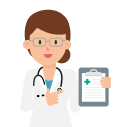 9
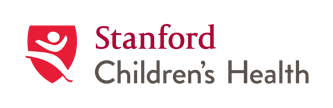 1
2
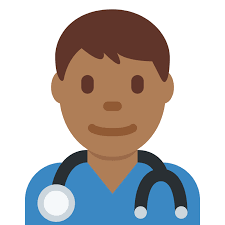 9
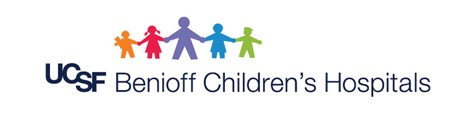 2
7
9
8
n
n
4
10
This slide just for intuition!
One way to model this problem
Bipartite graph between doctors and hospitals
Weights on edges = some function of preferences				(highest weight = most preferred)
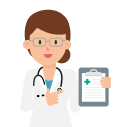 9
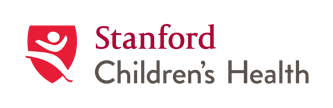 1
2
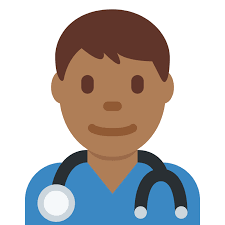 9
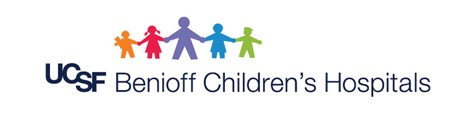 2
7
9
8
n
n
4
11
This slide just for intuition:
You don’t need to know Hungarian Algorithm!
One way to model this problem
Bipartite graph between doctors and hospitals
Weights on edges = some function of preferences
“Hungarian Algorithm” (CS261) finds a max weight matching
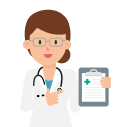 9
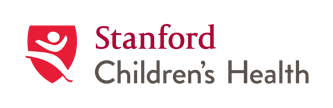 1
2
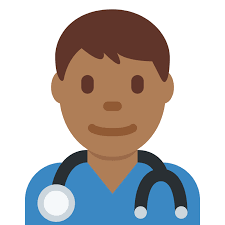 9
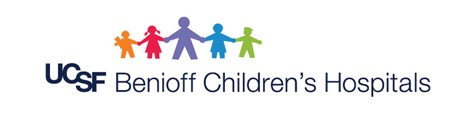 2
7
9
8
n
n
4
12
This slide just for intuition:
You don’t need to know Hungarian Algorithm!
One way to model this problem
Bipartite graph between doctors and hospitals
Weights on edges = some function of preferences
“Hungarian Algorithm” (CS261) finds a max weight matching
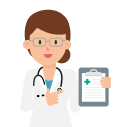 9
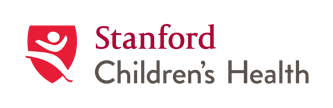 1
2
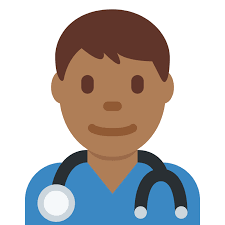 9
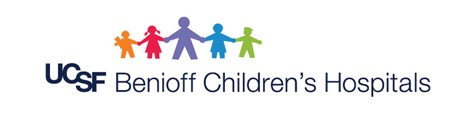 2
7
9
8
n
n
4
13
“Each hospital/doctor has a list of preferences”

Missing step:
How does the algorithm get the preferences?
14
Where does your input come from?
… and what can go wrong if we don’t think about it carefully: 
Some doctors may misreport their preferences
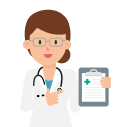 9
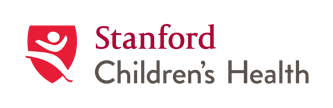 1
2
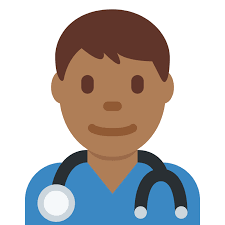 9
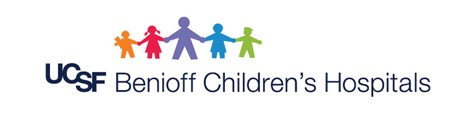 2
7
9
8
n
n
4
15
Where does your input come from?
… and what can go wrong if we don’t think about it carefully: 
Some doctors may misreport their preferences
Some doc+hospital may match outside your algorithm
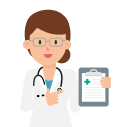 9
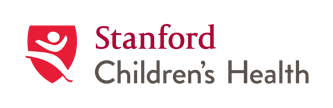 1
2
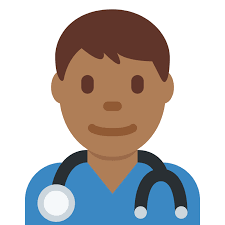 9
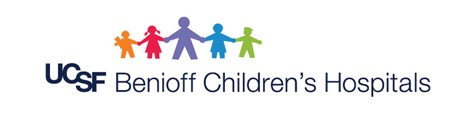 2
7
9
8
n
n
4
16
Today
Hospitals/residents problem

Stable matchings
Solve the hospitals/residents problem
But can we find them?

Deferred Acceptance Algorithm
Find stable matchings!

Discussion, applications and non-applications
Stable Matching
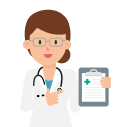 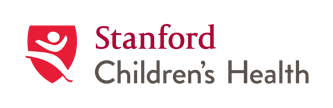 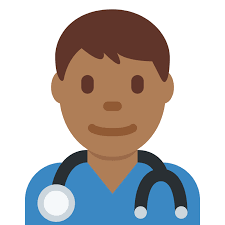 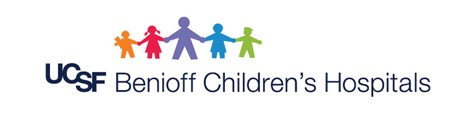 n
n
18
Stable Matching
Definition (blocking pair):
Given Matching M, (Doctor i, Hospital j) are a blocking pair if they prefer each other to their assignment in M
Stanfordwants Doctor n
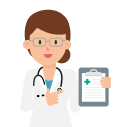 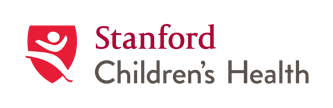 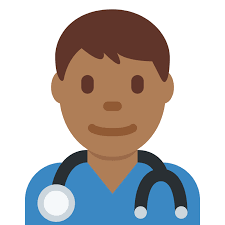 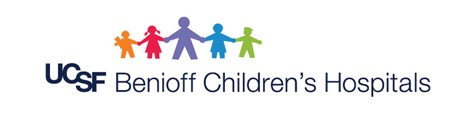 n really wants Stanford
n
n
19
Stable Matching
Definition (blocking pair):
Given Matching M, (Doctor i, Hospital j) are a blocking pair if they prefer each other to their assignment in M

Definition (stable matching):
M is a stable matching if there are no blocking pairs.
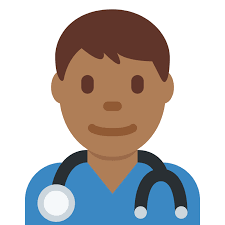 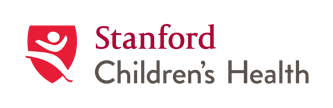 n
n
20
Stable Matching
Definition (blocking pair):
Given Matching M, (Doctor i, Hospital j) are a blocking pair if they prefer each other to their assignment in M

Definition (stable matching):
M is a stable matching if there are no blocking pairs.
equivalent
For every unmatched pair (i, j):
Doctor i prefers Hospital M(i) over Hospital j, or;
Hospital j prefers Doctor M(j) over Doctor i
21
Unstable Matching and incentives
Problems we identified with unstable matchings:
Some doctors may misreport their preferences
Some doc+hospital may match outside your algorithm
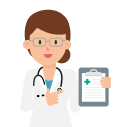 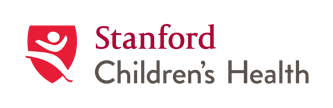 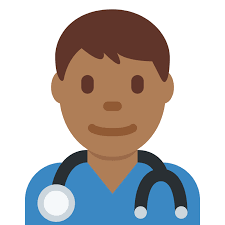 9
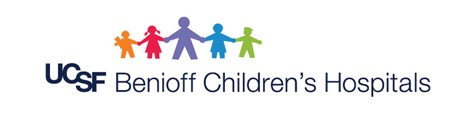 2
7
n
n
22
Stable Matching and incentives
With stable matching:
Will doctors misreport their preferences?
Not obvious!
We’ll come backto this later (if time)
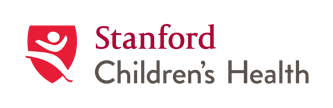 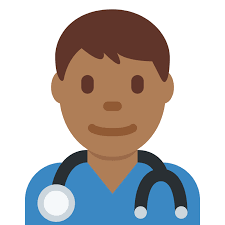 9
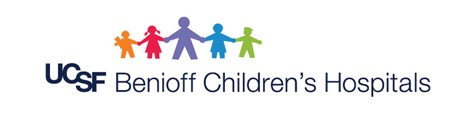 2
7
n
23
24
Stable Matching and incentives
With stable matching:
Doctor+hospital never prefer to match outside algorithm!
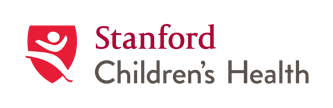 This is the point of stable matching:
Only a blocking pair would prefer to match outside.
Stable matching = no blocking pairs!
n
25
Stable Matching Problem
How to find stable matchings!
(do they even exist?)
25
26
Stable Matching Problem
Stable Matching Problem
Input: each doctor/hospital submits    a ranking (permutation) of {1,…,n}
Output: a stable matching
26
Definition (blocking pair):
Given Matching M, (Doctor i, Hospital j) are a blocking pair if they prefer each other to their assignment in M

Definition (stable matching):
M is a stable matching if there are no blocking pairs.
27
Naïve attempt #1
Greedy algorithm:
Step 1- match all the pairs (i, j) such that 		j is i’s top choice, and i is j’s top choice

Step 2- hopefully recurse on the rest somehow…

Observation: Step 1 never rules out any solution 
27
28
A slightly more ambitious attempt
Greedy attempt #2:
Step 1- try to match every doctor to her favorite hospital
Break ties by hospital preference

Step 2- hopefully recurse on the rest somehow…
28
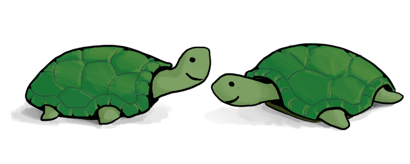 29
A slightly more ambitious attempt
Think-pair-share!
Matching (C,y) was a bad idea…How could we avoid it?
Greedy attempt #2:
Step 1- try to match every doctor to her favorite hospital
Break ties by hospital preference

We’re already wrong!
Step 1: A,B want x, C wants y
       so we match (A,x) and (C,y) 
But now (B,y) is blocking!
A
Doctor’s #1 choice
x
doctors
B
Doctor’s #2 choice
hospitals
y
Hospital’s #1 choice
C
29
30
Today
Hospitals/residents problem

Stable matchings
Solve the hospitals/residents problem
But can we find them?

Deferred Acceptance Algorithm
Find stable matchings!

Discussion, applications and non-applications
Questions?
Definition (blocking pair):
Given Matching M, (Doctor i, Hospital j) are a blocking pair if they prefer each other to their assignment in M

Definition (stable matching):
M is a stable matching if there are no blocking pairs.
equivalent
For every unmatched pair (i,j):
Doctor i prefers Hospital M(i) over Hospital j, or;
Hospital j prefers Doctor M(j) over Doctor i
31
32
Deferred Acceptance Algorithm[Gale Shapley ‘62] -> 2012 Nobel Prize* in Econ!*- Joint w/ Al Roth from Stanford
33
Deferred Acceptance Algorithm
Main idea: try to match each doctor to top choice;
if you discover a blocking pair, just switch the matching!
A
Doctor’s #1 choice
x
The issue was:A,B want x, C wants y
we tried to match (A,x) and (C,y) 
but then (B,y) was blocking!
B
Doctor’s #2 choice
y
Hospital’s #1 choice
C
34
Deferred Acceptance Algorithm
Main idea: try to match each doctor to top choice;
if you discover a blocking pair, just switch the matching!
Algorithm iteration 1:
A, B want x; C wants y
So we match (A,x) and (C,y)
A
x
B
y
C
A
Doctor’s #1 choice
x
The issue was:A,B want x, C wants y
we tried to match (A,x) and (C,y) 
but then (B,y) was blocking!
B
Doctor’s #2 choice
y
Hospital’s #1 choice
C
35
Deferred Acceptance Algorithm
Main idea: try to match each doctor to top choice;
if you discover a blocking pair, just switch the matching!
Algorithm iteration 2(a):
Now notice that (B,y) is blocking 
A
x
B
y
C
A
Doctor’s #1 choice
x
The issue was:A,B want x, C wants y
we tried to match (A,x) and (C,y) 
but then (B,y) was blocking!
B
Doctor’s #2 choice
y
Hospital’s #1 choice
C
36
Deferred Acceptance Algorithm
Main idea: try to match each doctor to top choice;
if you discover a blocking pair, just switch the matching!
Algorithm iteration 2(b):
Add (B,y) to the matching 
(and remove (C,y))
A
x
B
y
C
A
Doctor’s #1 choice
x
The issue was:A,B want x, C wants y
we tried to match (A,x) and (C,y) 
but then (B,y) was blocking!
B
Doctor’s #2 choice
y
Hospital’s #1 choice
C
37
Deferred Acceptance Algorithm
Main idea: try to match each doctor to top choice;
if you discover a blocking pair, just switch the matching!
Algorithm iteration 2(b):
Add (B,y) to the matching 
(and remove (C,y))
A
x
B
y
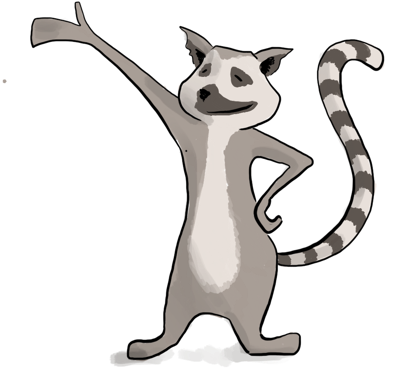 C
Don’t worry Just switch around until no blocking pairs!
The issue was:A,B want x, C wants y
we tried to match (A,x) and (C,y) 
but then (B,y) was blocking!
Lucky the Lackadaisical Lemur
38
Deferred Acceptance Algorithm
Main idea: try to match each doctor to top choice;
if you discover a blocking pair, just switch the matching!
Almost-pseudo-code:
While there is an unmatched doctor i:
	Try to match i to next-favorite hospital on her list;

	If this hospital doesn’t have a doctor yet:
		Both Doctor i and hospital are happy with this new match 

	Else-if this hospital prefers its current match i’ over i:
		Doctor i remains unmatched

	Else-if this hospital prefers i over i’:
		Unmatch i’; Match (i, hospital)
Example run-through
39
DA Example Run 1
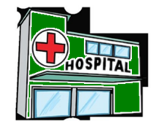 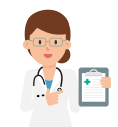 B, A, C
X, Y, Z
X
Alice
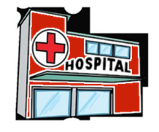 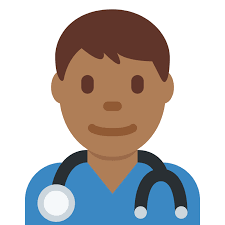 A, B, C
Y, X, Z
Y
Bob
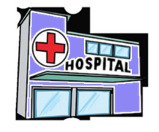 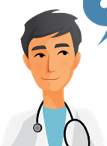 B, C, A
Y, Z, X
Z
Charlie
40
DA Example Run 1
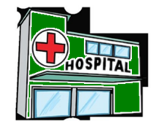 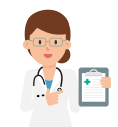 B, A, C
X, Y, Z
X
Alice
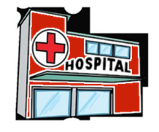 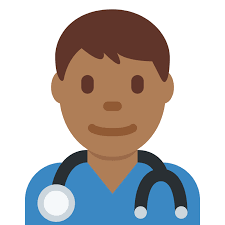 A, B, C
Y, X, Z
Y
Bob
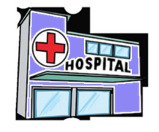 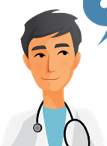 B, C, A
Y, Z, X
Z
Charlie
41
DA Example Run 1
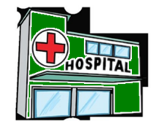 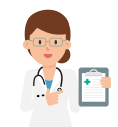 B, A, C
X, Y, Z
X
Alice
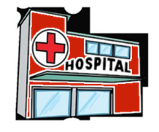 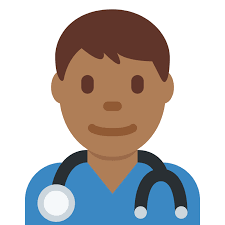 A, B, C
Y, X, Z
Y
Bob
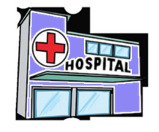 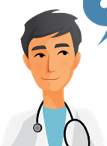 B, C, A
Y, Z, X
Z
Charlie
42
DA Example Run 1
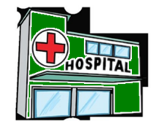 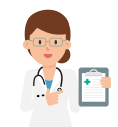 B, A, C
X, Y, Z
X
Alice
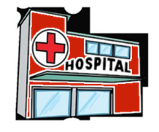 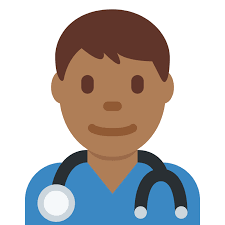 A, B, C
Y, X, Z
Y
Bob
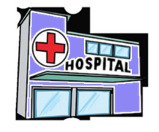 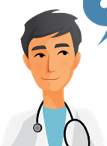 B, C, A
Y, Z, X
Z
Charlie
43
DA Example Run 1
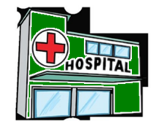 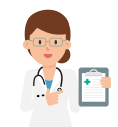 B, A, C
X, Y, Z
X
Alice
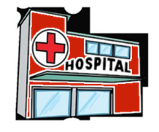 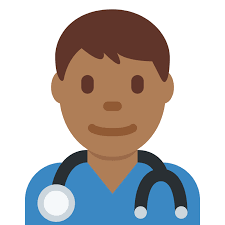 A, B, C
Y, X, Z
Y
Bob
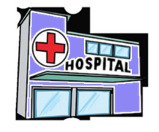 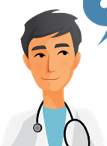 B, C, A
Y, Z, X
Z
Charlie
44
DA Example Run 1
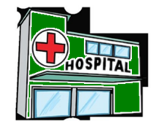 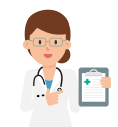 B, A, C
X, Y, Z
X
Alice
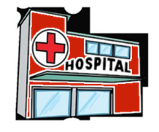 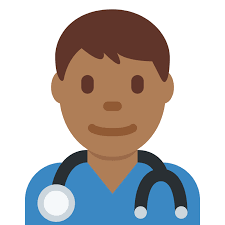 A, B, C
Y, X, Z
Y
Bob
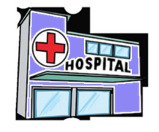 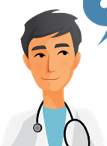 B, C, A
Y, Z, X
Z
Charlie
45
Another example
46
DA Example Run 2
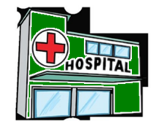 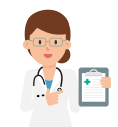 B, A, C
X, Y, Z
X
Alice
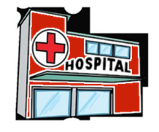 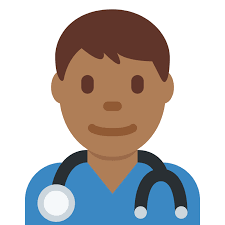 A, C, B
Y, X, Z
Y
Bob
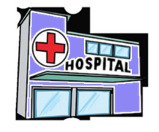 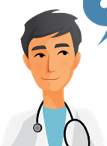 B, C, A
Y, Z, X
Z
Charlie
47
DA Example Run 2
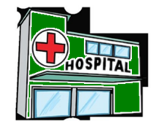 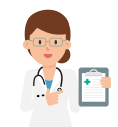 B, A, C
X, Y, Z
X
Alice
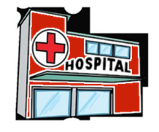 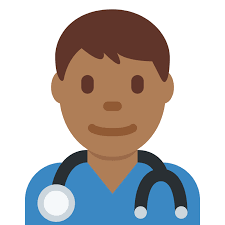 A, C, B
Y, X, Z
Y
Bob
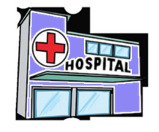 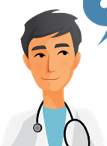 B, C, A
Y, Z, X
Z
Charlie
48
DA Example Run 2
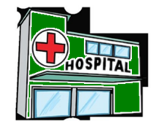 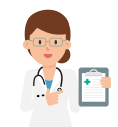 B, A, C
X, Y, Z
X
Alice
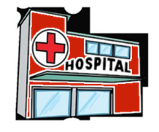 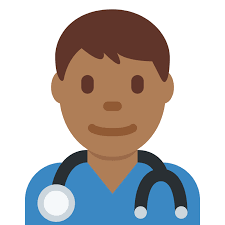 A, C, B
Y, X, Z
Y
Bob
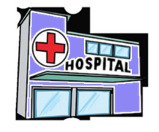 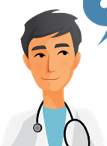 B, C, A
Y, Z, X
Z
Charlie
49
DA Example Run 2
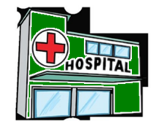 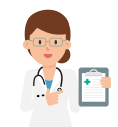 B, A, C
X, Y, Z
X
Alice
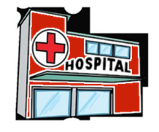 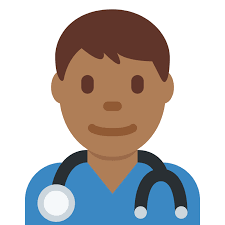 A, C, B
Y, X, Z
Y
Bob
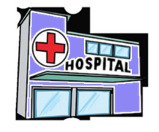 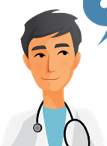 B, C, A
Y, Z, X
Z
Charlie
50
DA Example Run 2
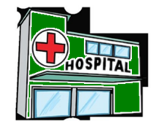 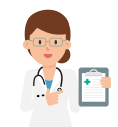 B, A, C
X, Y, Z
X
Alice
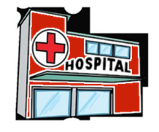 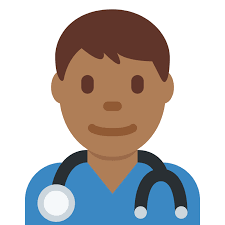 A, C, B
Y, X, Z
Y
Bob
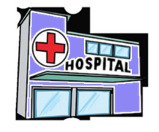 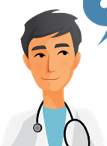 B, C, A
Y, Z, X
Z
Charlie
51
DA Example Run 2
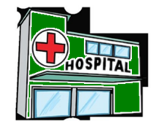 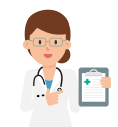 B, A, C
X, Y, Z
X
Alice
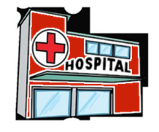 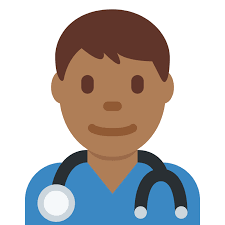 A, C, B
Y, X, Z
Y
Bob
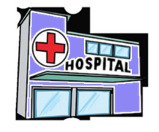 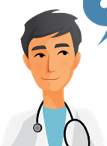 B, C, A
Y, Z, X
Z
Charlie
52
DA Example Run 2
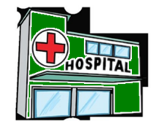 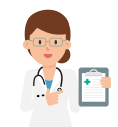 B, A, C
X, Y, Z
X
Alice
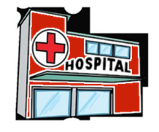 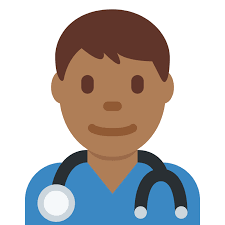 A, C, B
Y, X, Z
Y
Bob
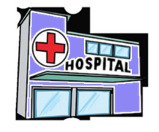 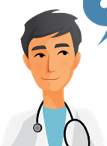 B, C, A
Y, Z, X
Z
Charlie
53
DA Example Run 2
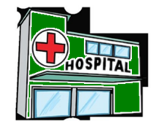 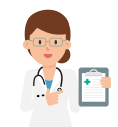 B, A, C
X, Y, Z
X
Alice
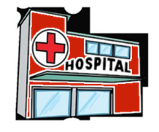 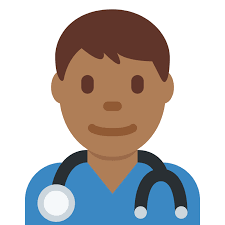 A, C, B
Y, X, Z
Y
Bob
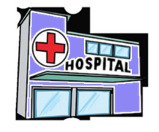 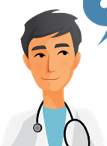 B, C, A
Y, Z, X
Z
Charlie
54
Deferred Acceptance Algorithm
Deferred-Acceptance(Doctors,Hospitals):
while (exists d in freeDoctors)
h ← d.ranking[d.current++]

if (h is free)
h.doctor ← d
remove d from freeDoctors

else-if (h.rank[d] < h.rank[h.doctor])
add h.doctor to freeDoctors
h.doctor ← d
remove d from freeDoctors

return (h,h.doctor) for all h in Hospitals
freeDoctors ← Doctors
for all d in Doctors: 
d.current ← 0  
for all h in Hospitals: 
h.doctor ← NIL
//  initialize
//  main loop
// h is d’s next favorite
// h prefers d to previous match
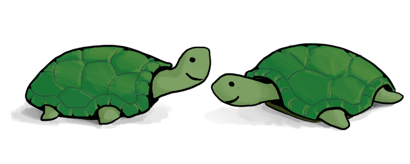 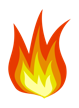 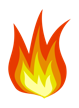 Think-pair-share!
Running time?
55
Deferred Acceptance Algorithm
while (exists d in freeDoctors)
h ← d.ranking[d.current++]

if (h is free)
h.doctor ← d
remove d from freeDoctors

else-if (h.rank[d] < h.rank[h.doctor])
add h.doctor to freeDoctors
h.doctor ← d
remove d from freeDoctors

return (h,h.doctor) for all h in Hospitals
//  main loop
// h is d’s next favorite
56
DA algorithm
Does it work?
Yes!


Is it fast?
O(n2)  - this is linear in the input size!
At worst exhaust through every doctor’s 								preference list
57
Deferred Acceptance works!
Theorem: Given n doctors and n hospitals, 	DA algorithm outputs a complete stable matching.

Corollary: A stable matching exists.
(This is not obvious!)
58
Proof of Theorem
Theorem: Given n doctors and n hospitals, 	DA algorithm outputs a complete stable matching.
Proof: Follows from Claims 1+3 below…
Claim 1: At every iteration, current match is stable w.r.t. non-free doctors and hospitals.

Claim 2: Once a hospital is matched, it remains matched (possibly to a different doctor) until end of algorithm.

Claim 3: At the end of algorithm, every doctor/hospital is matched.
59
Proof of claims
Claim 1: At every iteration, current match is stable w.r.t. non-free doctors and hospitals.
Proof by contradiction: Suppose (d,h) blocking pair. 
→ d is currently matched to worse hospital than h. 
→ d already tried to match to h.
→ h either refused d or left d later. Why?
→ h must be matched to better doctor than d – contradiction!

Claim 2: Once a hospital is matched, it remains matched (possibly to a different doctor) until end of algorithm.
“Proof”: obvious from algorithm

Claim 3: At the end of algorithm, every doctor/hospital is matched.
Proof by contradiction:  Suppose (d,h) still free.
End of algorithm → d already tried to match to h.
→ after that step, h wasn’t free → by Claim 2, contradiction!
60
Deferred Acceptance works!
Theorem: Given n doctors and n hospitals, 	DA algorithm outputs a complete stable matching.
Corollary: A stable matching exists.
Claim 1: At every iteration, current match is stable w.r.t. non-free doctors and hospitals.

Claim 2: Once a hospital is matched, it remains matched (possibly to a different doctor) until end of algorithm.

Claim 3: At the end of algorithm, every doctor/hospital is matched.
61
What have we learned?
62
Today
Hospitals/residents problem

Stable matchings
Solve the hospitals/residents problem
But can we find them?

Deferred Acceptance Algorithm
Find stable matchings!

Discussion, applications and non-applications
The optimal stable matching?
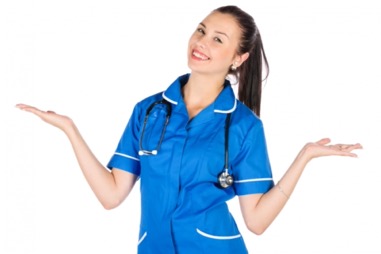 DA algorithm found a stable matching…
Is it optimal?
What does optimality mean?

Theorem: The matching returned by DA is doctor-optimal,
i.e. every doctor is matched to the favorite hospital among those possible in any stable matching.

Corollary: Order of popping from freeDoctors does not change the output.

Theorem: Doctors cannot gain from misreporting their preferences.
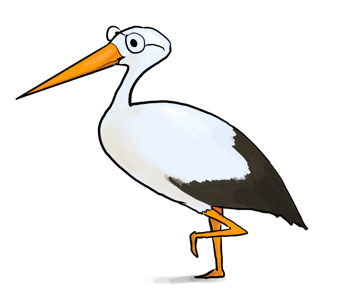 Prove thistheorem!
64
Stable Matching and Incentives
Doctor 2 may tell you he only wants to go to Stanford, but…
Corollary: This won’t help him if we find Stable Matching with DA!
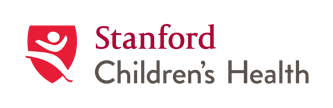 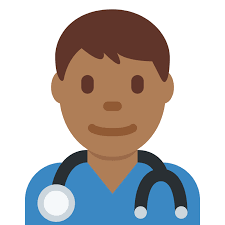 9
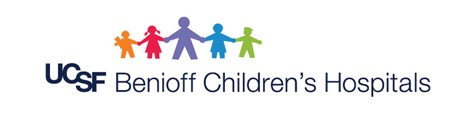 2
7
n
65
Prove thistheorem too!
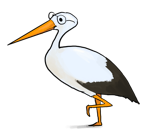 The optimal stable matching?
Theorem: The matching returned by DA is hospital-worst,
i.e. every hospital is matched to least-favorite doctor possible in any stable matching.

Caution: Hospitals can gain from misreporting their preferences.
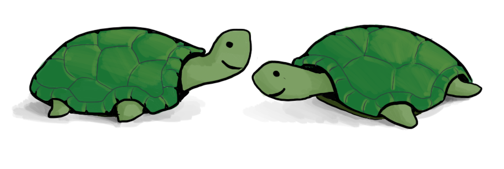 Think-pair-share:How would you find a hospital-optimal stable matching?
Should actual matching be doctor- or hospital-optimal?
66
What have we learned?
Doctor-optimality: The matching returned by DA is doctor-optimal(but hospital-worst)

Truthful preferences corollary: Doctors cannot gain from misreporting their preferences (but hospitals can).
Point:
It’s important to think about how our algorithms affect people.
Theorems can help!
67
Today
Hospitals/residents problem

Stable matchings
Solve the hospitals/residents problem
But can we find them?

Deferred Acceptance Algorithm
Find stable matchings!

Discussion, applications and non-applications
Bonus Application #1
Doctors vs Packets
Suppose that instead of doctors and hospitals, you want to match packets to servers on the internet.
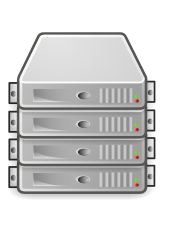 Lecture17.pptx
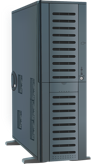 Lecture17.pdf
n
n
69
69
Bonus Application #1
Doctors vs Packets
Suppose that instead of doctors and hospitals, you want to match packets to servers on the internet.
When you own all the servers, you don’t have to worry about them matching outside your algorithm...
But it turns out that Deferred Acceptance is just very fast in practice 
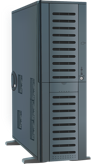 Lecture17.pdf
n
n
70
70
Bonus Application #1
Doctors vs Packets
Suppose that instead of doctors and hospitals, you want to match packets to servers on the internet.
When you own all the servers, you don’t have to worry about them matching outside your algorithm...
But it turns out that Deferred Acceptance is just very fast in practice 
Highly distributed:
Every packet looks for its own server!
71
71
Bonus Application #1
Doctors vs Packets
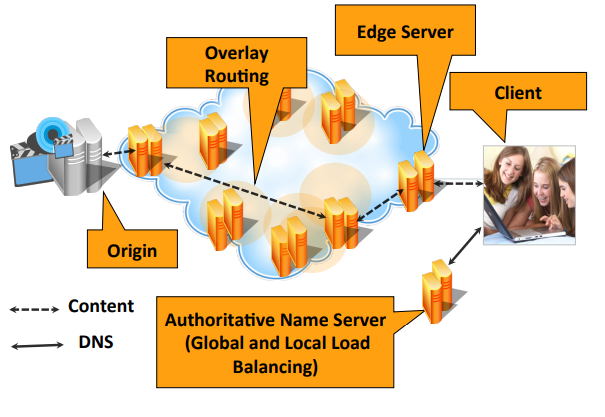 See “Algorithmic Nuggets in Content Delivery“ (Maggs & Sitaraman, CCR’15)for details on how Akamai uses Deferred Acceptance to match packets to servers
72
Bonus (Non)application #2
Stanford Marriage Pact
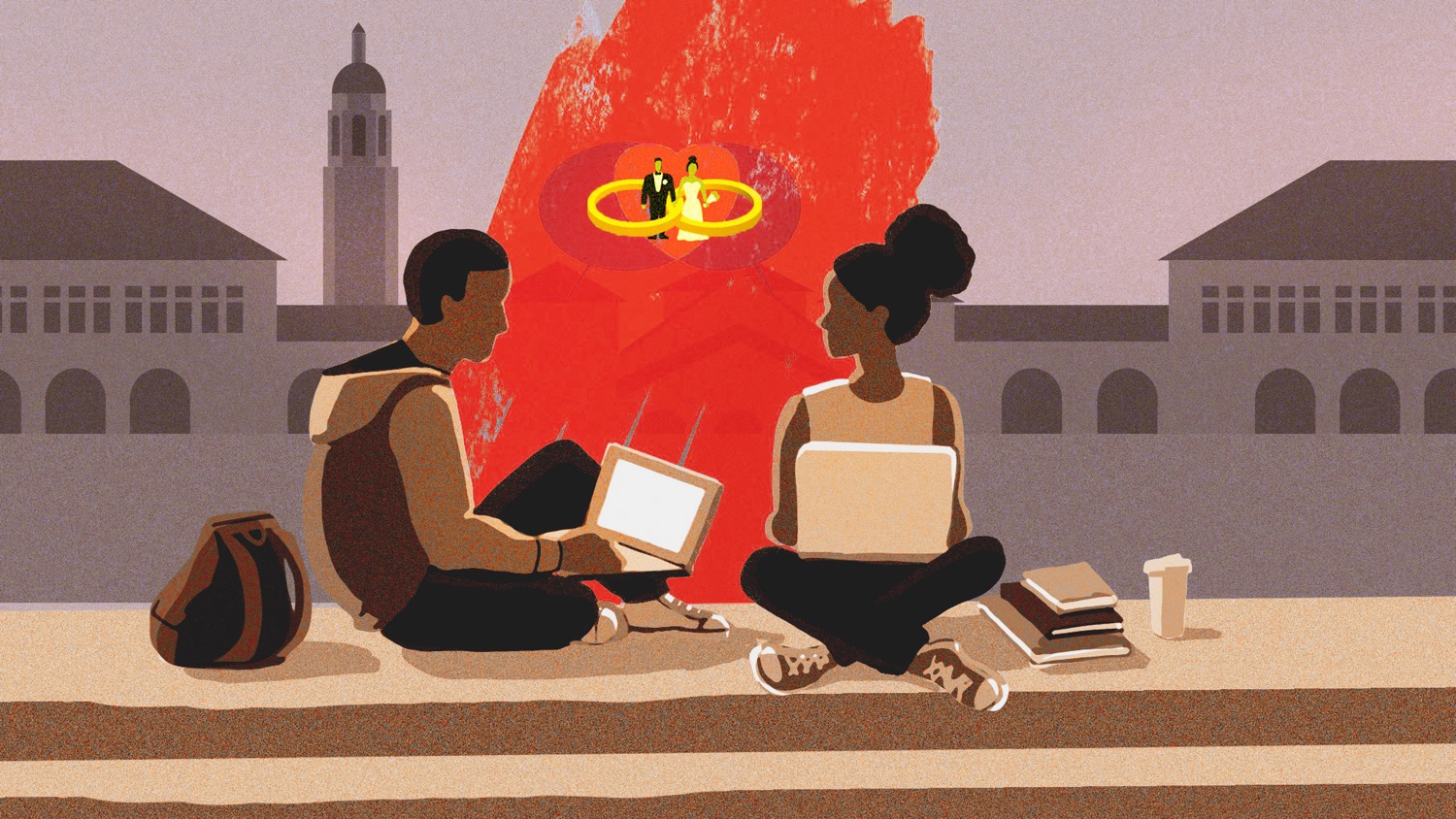 73
Bonus (Non)application #2
Stanford Marriage Pact
Matches between Stanford students who want to make a pact:“If we don’t get married by time X, we’ll marry each other.”

Historically, Gale-Shapley’s original paper talked about Stable Marriage
men = doctors; women = hospitals.

Original Marriage Pact used variant of Deferred Acceptance
It doesn’t any more…
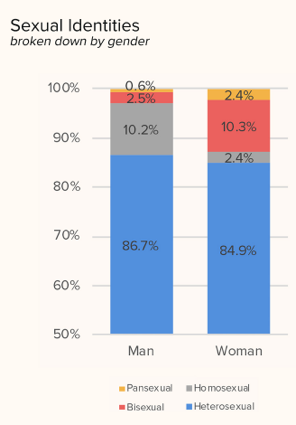 Marriage Pact doesn’t need stability:
It is meant to be a back-up match-
Couples are encouraged to find outside matches!
Preference graphis not bipartite!
74
Recap
Hospitals/residents problem

Stable matchings
Solve the hospitals/residents problem
But can we find them?

Deferred Acceptance Algorithm
Find stable matchings!

Discussion, applications and non-applications
Next time
Quick and hand-wavey recap of past lectures.
Algorithms beyond 161 …
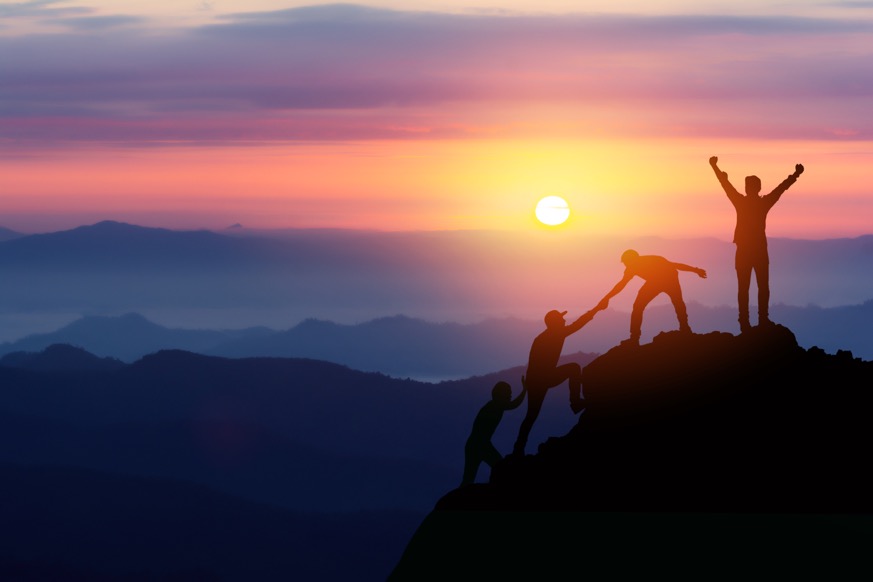 76